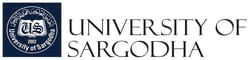 Head suture/suture of cranium
Dr. M. Asam Riaz
Assistant Professor
Entomology, College of Agriculture, University of Sargodha, Sargodha, Pakistan
Dr M Asam Riaz, Assistant Professor, Entomology, College of Agri, UOS
1
Sutures
Sutures of cranium 
Epicranium suture
It is inverted "Y” form, present medially on the top of the head with arms diverging downward on the face.
Coronal suture (cs)
Dorsal part of epicranium suture is known as coronal suture (CS).
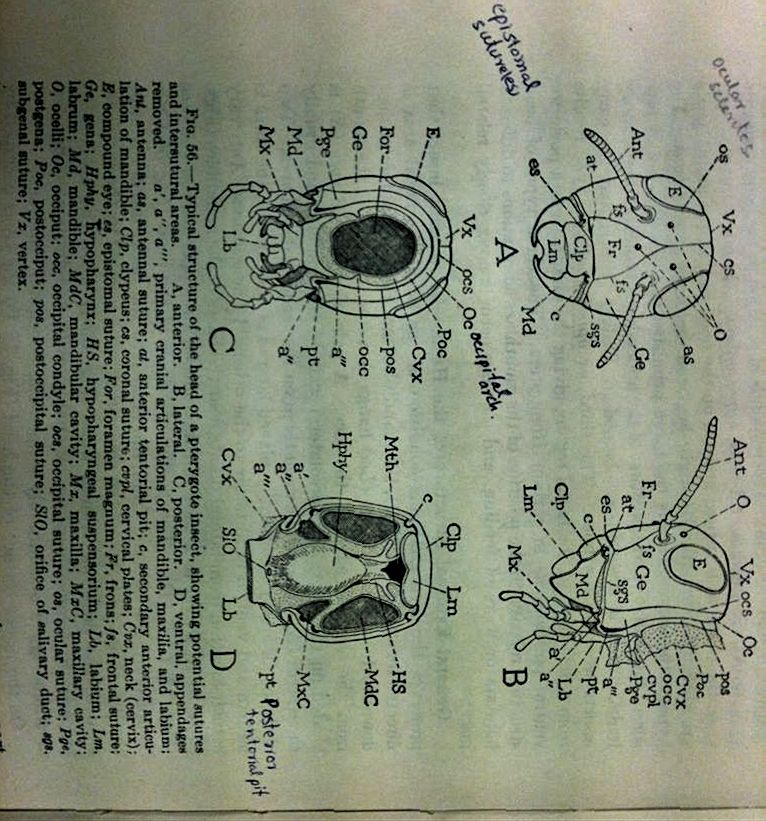 2
Frontal suture (fs)
The branch from coronal suture above the median ocellus and proceed ventrally towards the anterior articulation of mandibles is called frontal suture.
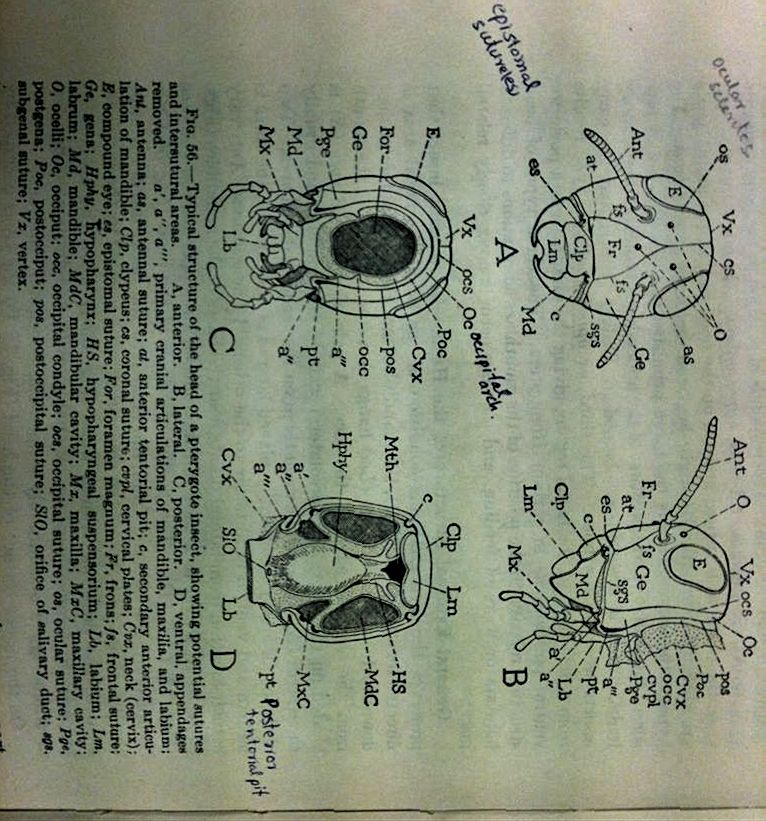 3
Post frontal suture(pfs):
When coronal suture diverge above the lateral ocelli and extend laterally and ventrally on the face, is known as post frontal suture.
Frontal suture and Post frontal suture are not present in same species.
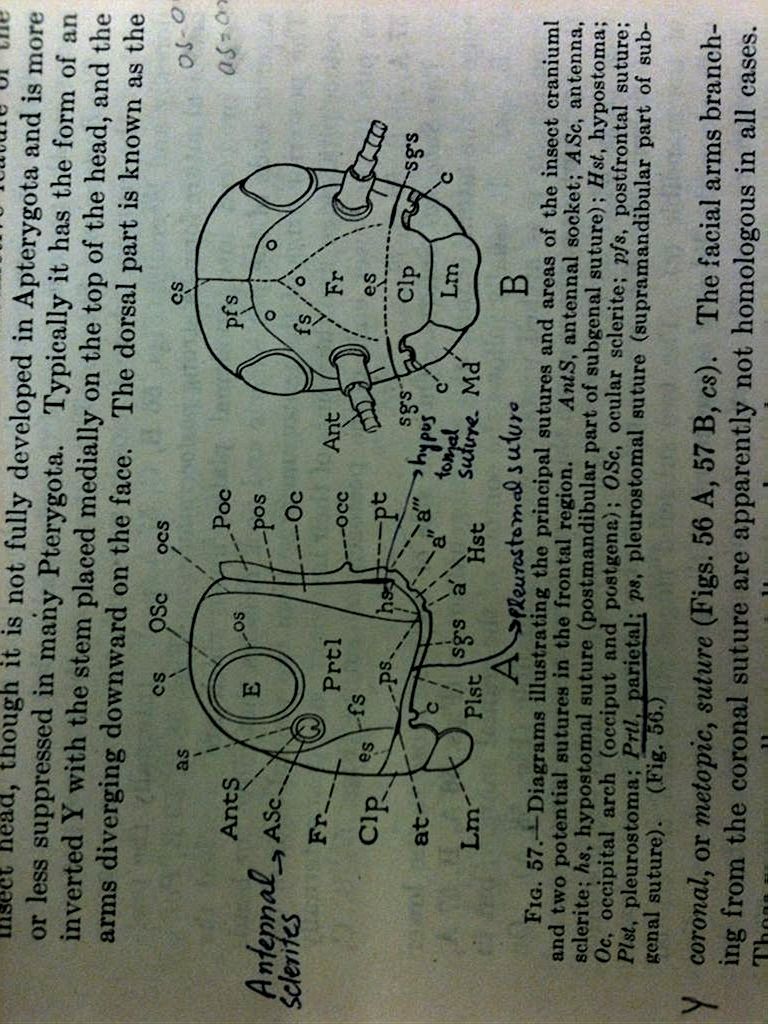 4
Occipital Suture(OCS)
It crosses the back of head and ends ventrally on each side of head before the posterior articulation of mandibles.
It forms ridge internally.
Present between postgena and occiput.
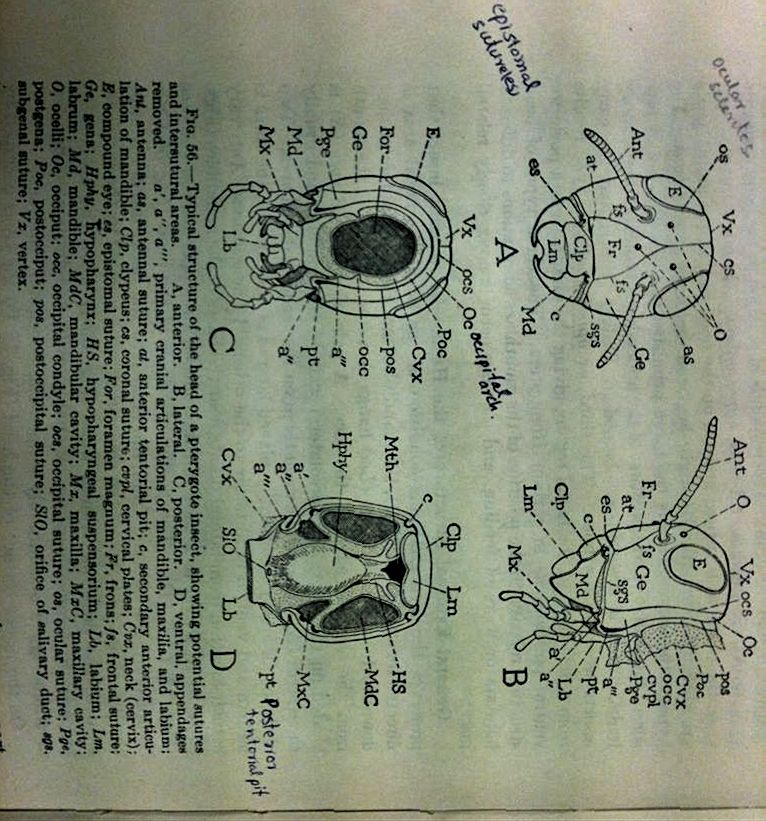 5
Post occipital suture (pos):
It lies on extreme posterior part of the cranium where it surrounds the foramen magnum dorsally and ventrally.
Lies between occiput and post occiput.
It form ridge internally.
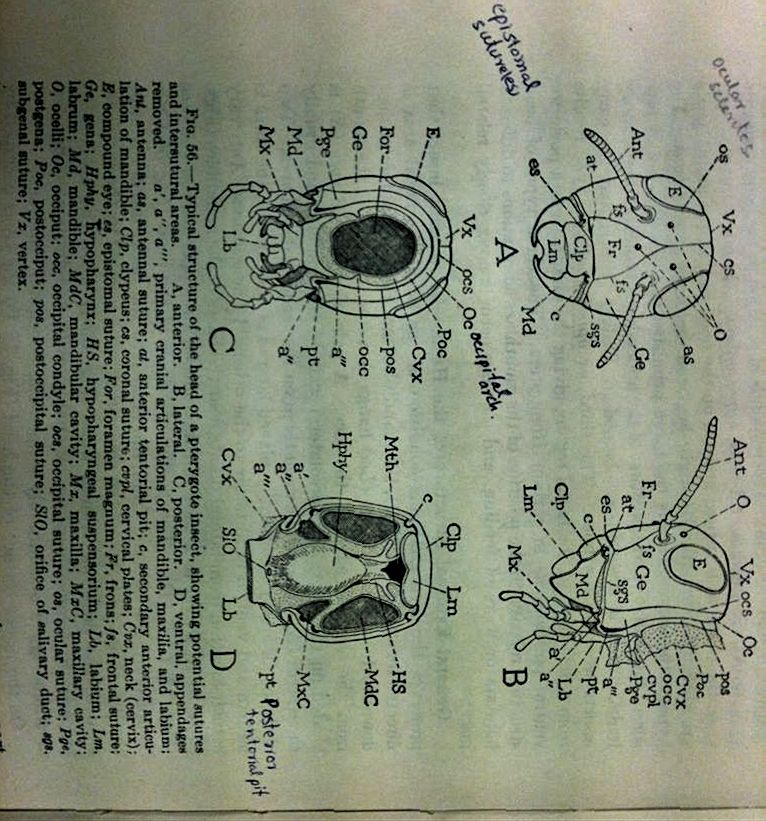 6
Subgenal suture(sgs):
Lies between gena and sub gena
It is present on each side of the head 
Close to lower edge of lateral cranial wall
It forms ridge internally and strengthens the walls of cranium along the attachment of gnathal appendages(mouthparts)
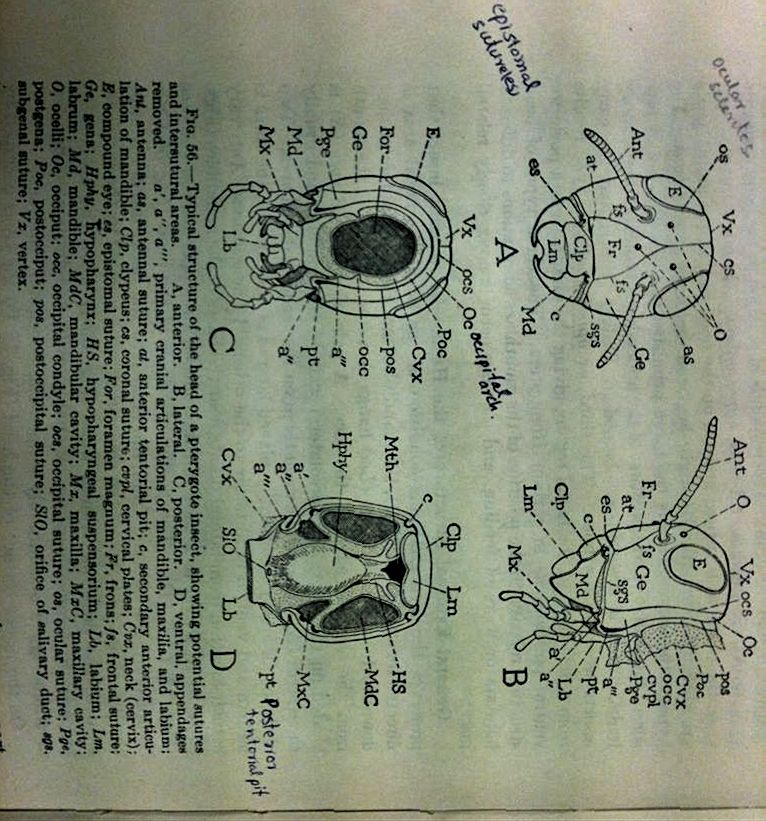 7
Episthomal suture/Frontoclypeal suture (es):
Lies between fron and clypeus.
Anterior ends of subgenal suture are connected across the lower part of face.
 It produces a deep inflection and produces internally a strong epistomal ridge.
It form a brace between anterior mandibular articulate.
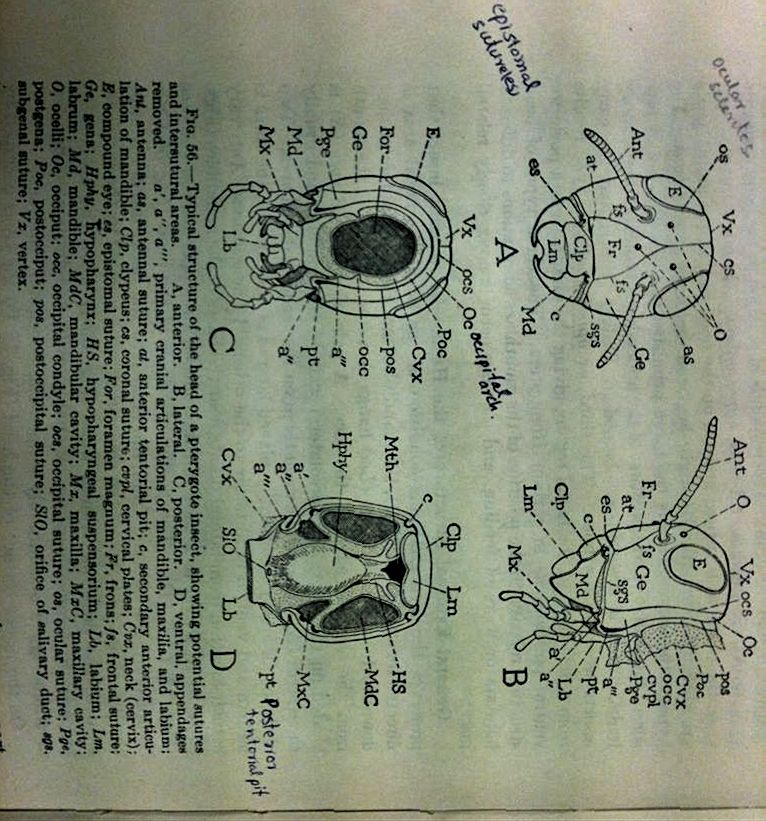 8
Subocular suture(sos):
If a suture extend downward from each ocular suture is known as Subocular suture. E.g crickets
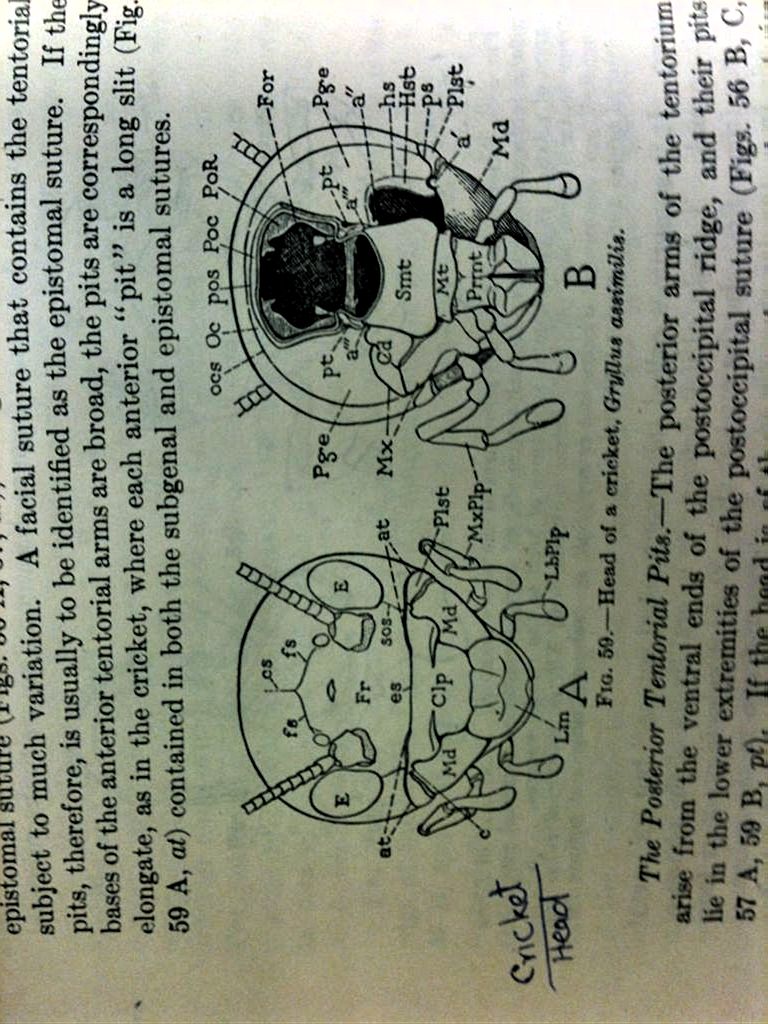 Crickets
9
Frontogenal suture / Subantennal suture (sas):
Present between fron and gena.
It is a suture which extends downward from each antennal suture is known as frontogenal suture/subantennal suture. E.g cockroaches
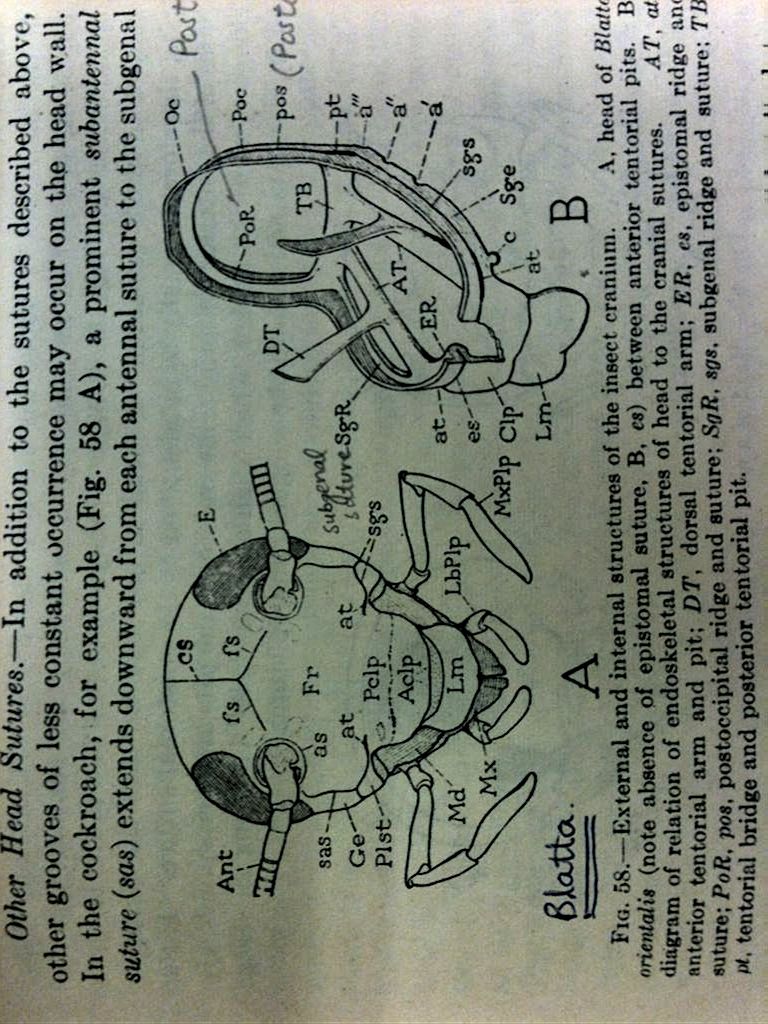 Cockroaches
10
Antennal suture (as):
Grove which surround the antennae socket
Ocular suture (os):
Grove which surround the compound eye
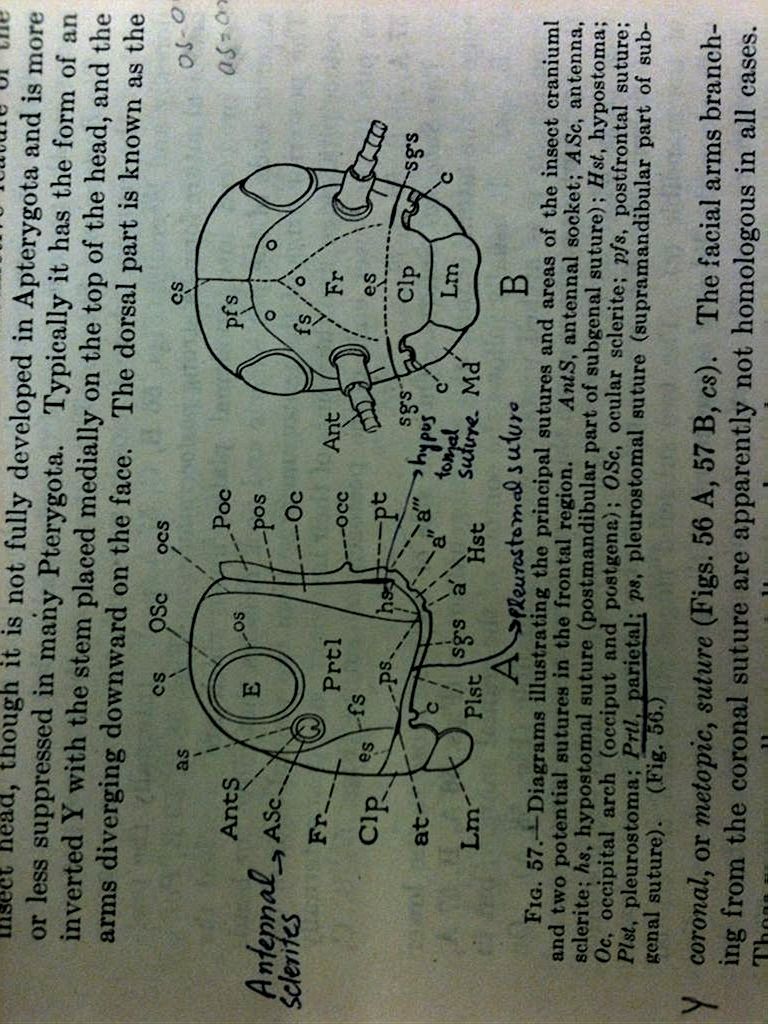 11
Pleurostomal suture (ps):

Define yourself

Hypostomal suture (hs):

Define yourself
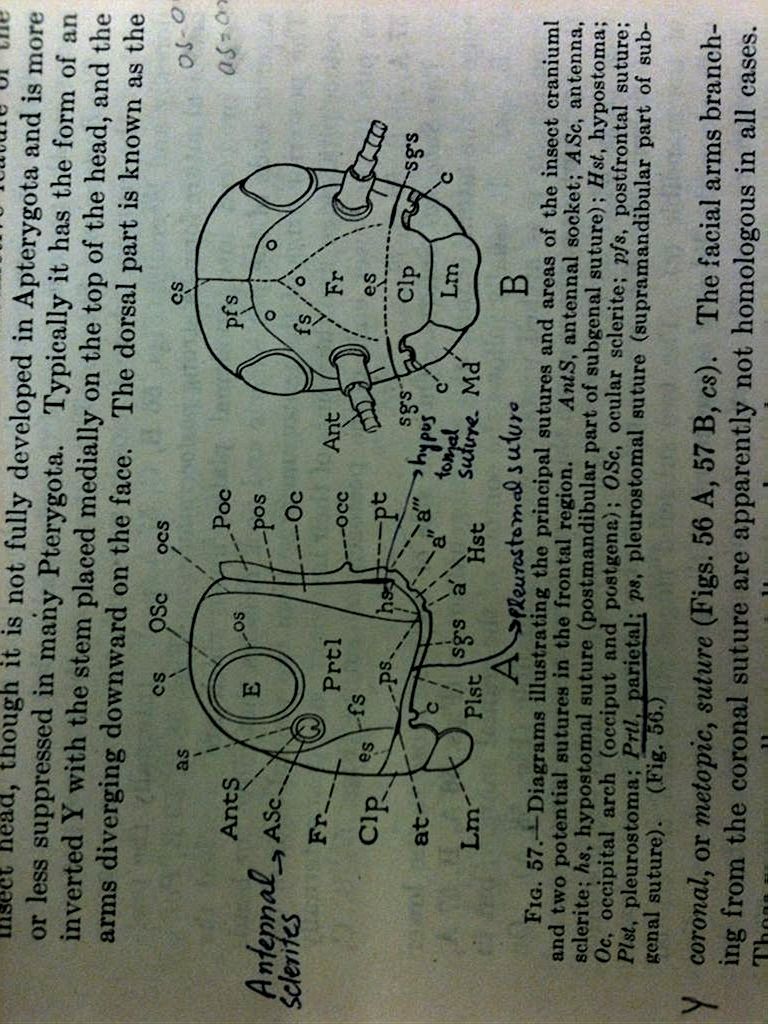 12
Sclerites of head
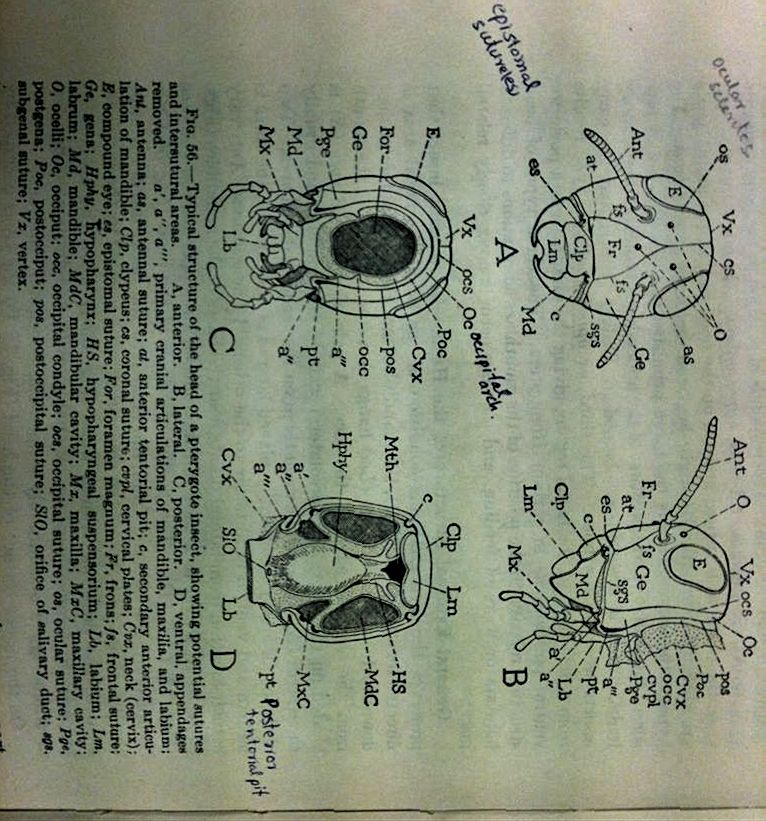 O:	 occelus
as:	antenal sclerite
Ge:	gena
Fr:	fron
Clp:	clypeus
Lm:	 labrum
occ:	occipital condyle
oc:	occipital arch
Pge:	postgena
Vx:	vertex
at: 	anterior tentorial pit
Pt: 	anterior tentorial pit
13
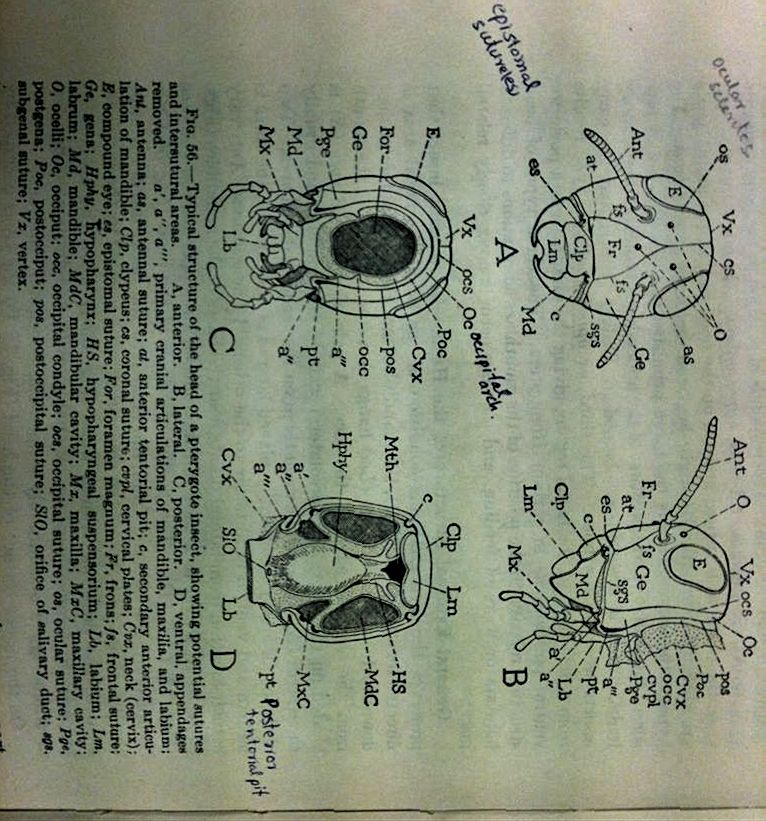 Cs  = coronal suture
Ocs = occipital suture
Pos= postoccipital suture
Sgs=subgenal suture
14
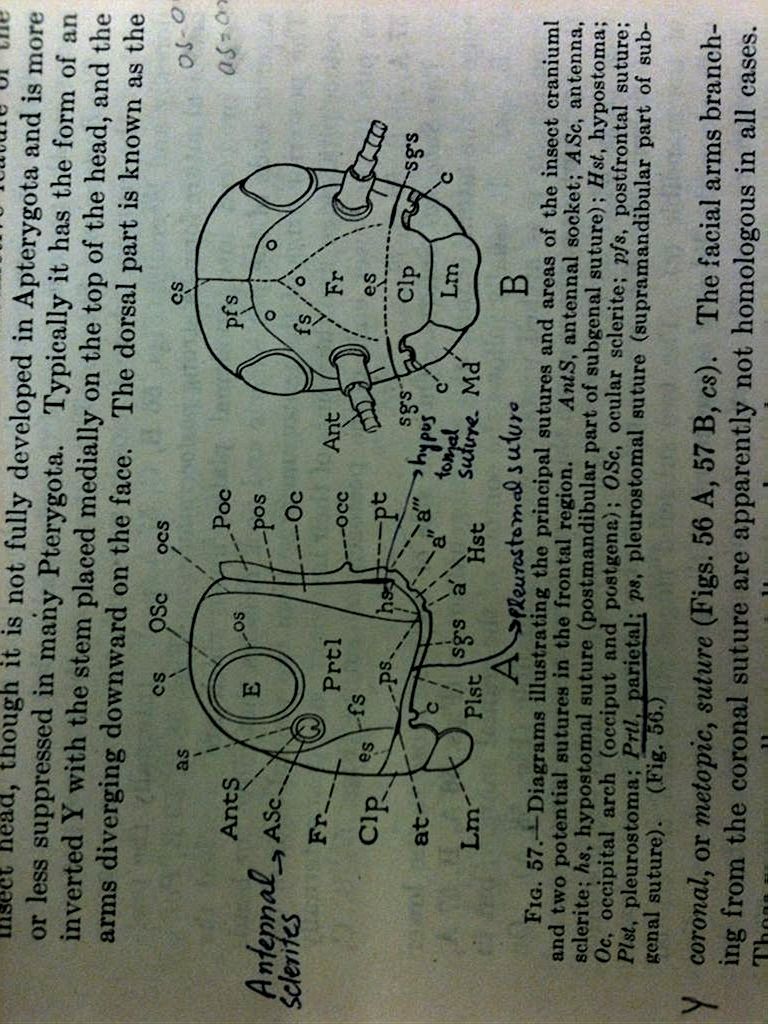 Fig 57
ps=pleurostomal suture
hs=hypostomal suture
15
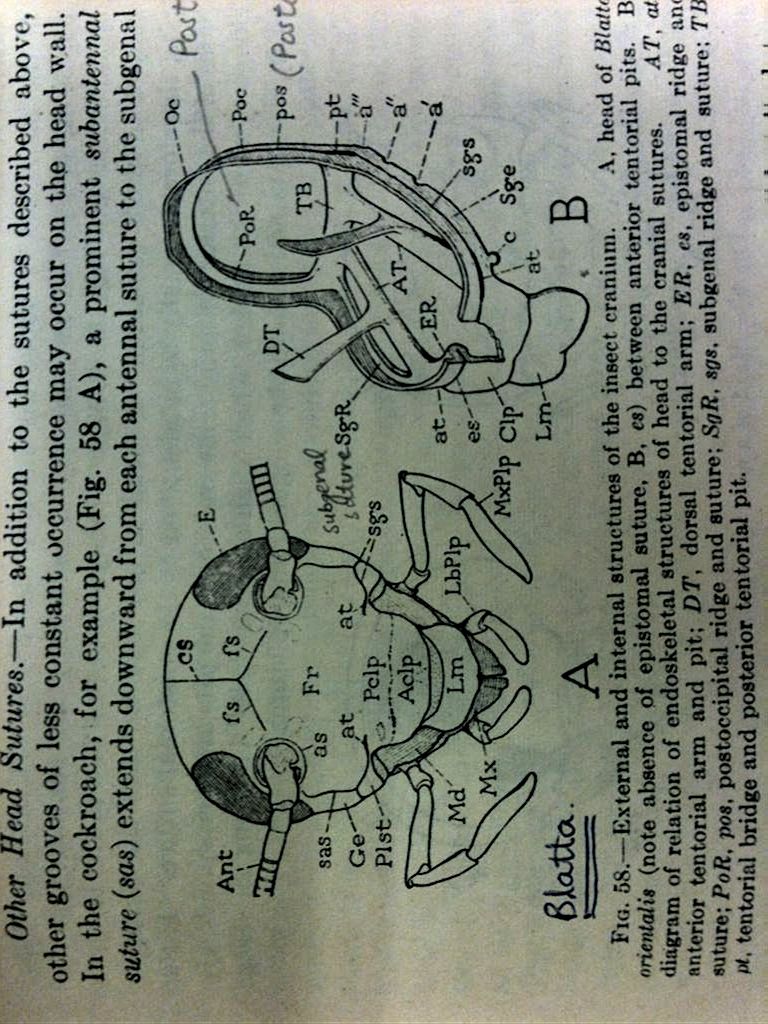 Fig 58
sgs=subgenal suture
16
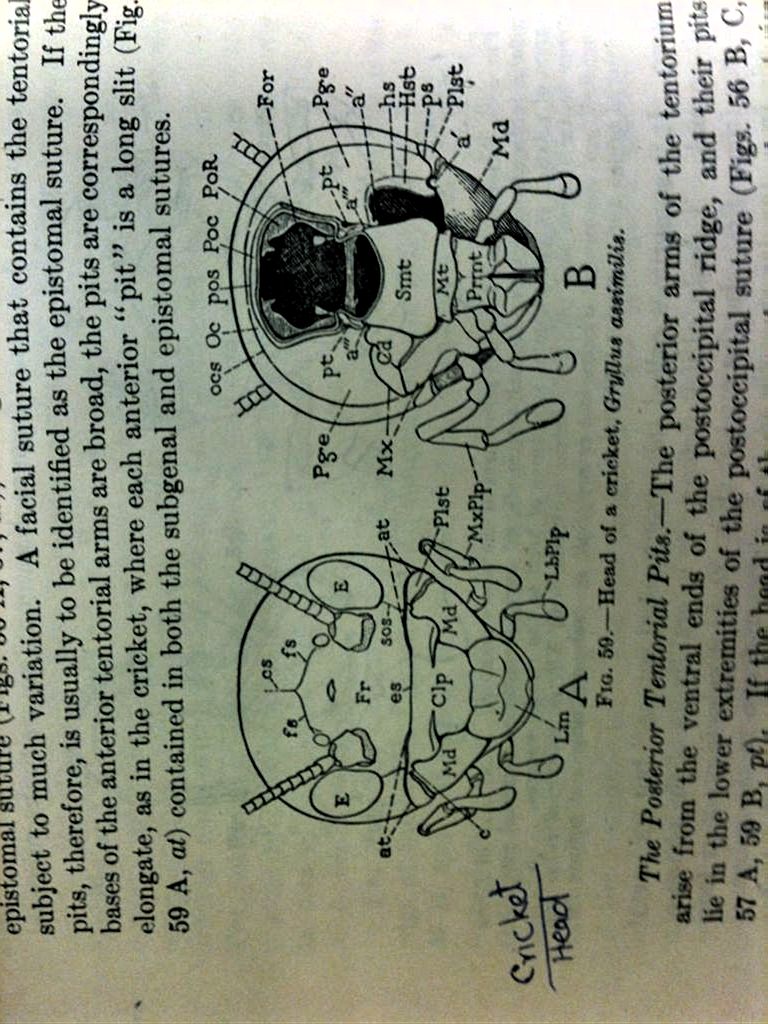 Fig 59 A (Crickets) 
Fs (frontal suture: incomplete)
17